Réunion d’entente : l’oral des ÉAF
Juin 2023
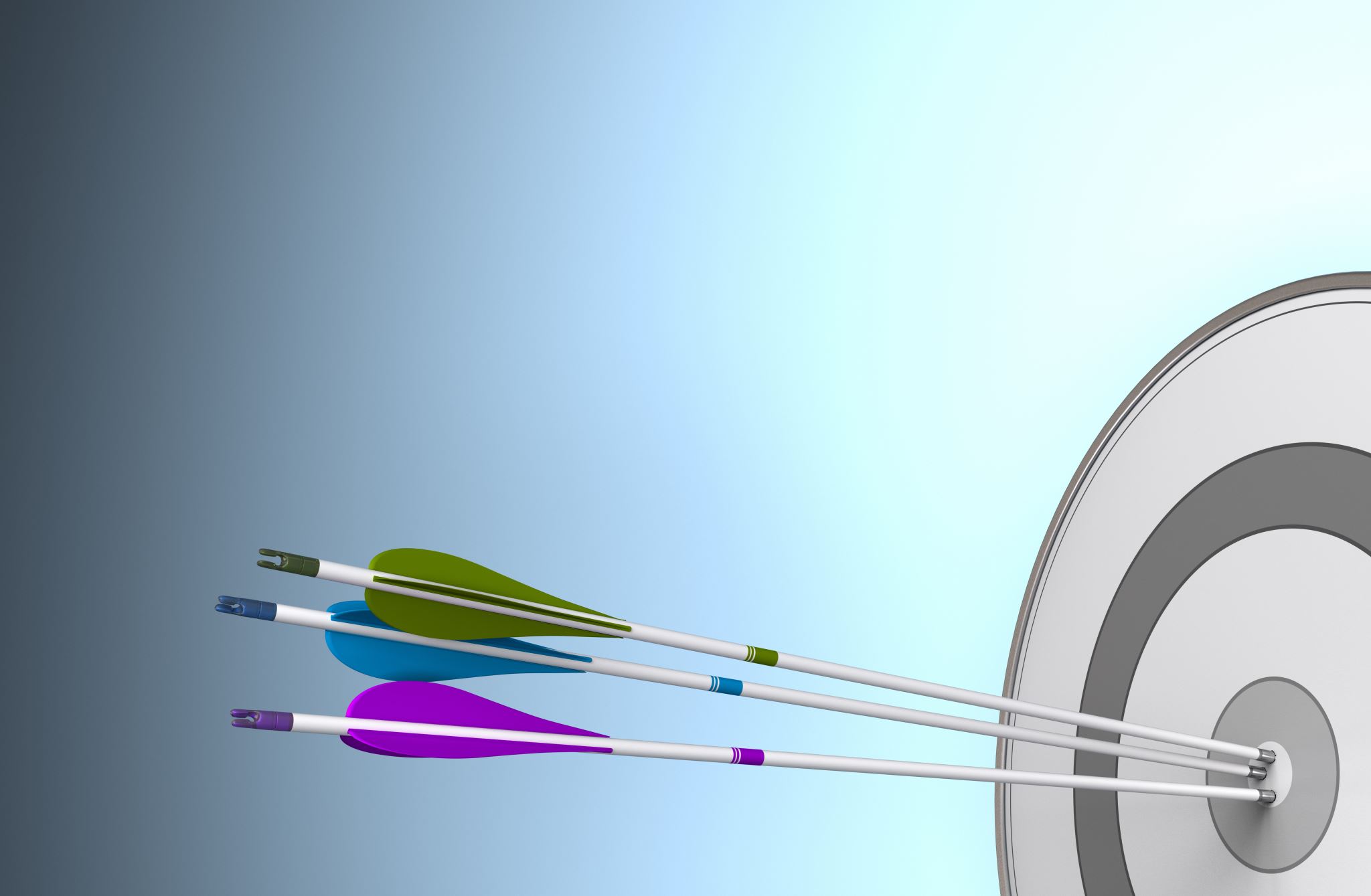 Objectifs de la réunion d’entente
QUELS SONT LES OBJECTIFS DE CETTE RÉUNION D’ENTENTE ?
Une épreuve de la réforme 2019
INFORMER / RAPPELER
Le BO N°17 du 25 avril 2019 (pour la session 2020)
GARANTIR LA JUSTESSE ET L’ÉQUITÉ 
DE L’ÉVALUATION ET DE LA NOTATION
ÉVALUER DE MANIÈRE COLLÉGIALE
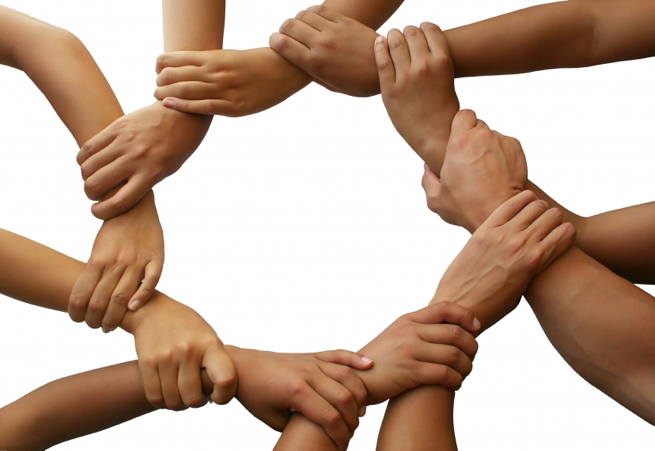 Des enseignants de lettres 
d’horizons variés
Déroulement de la réunion
Quels sont les objectifs de cette épreuve orale ? Quels sont les différents exercices ? 
Comment se déroule un oral et comment évaluer chacune des étapes ?
Comment compléter la fiche d’évaluation ? Comment effectuer la saisie des notes ?
Quelle posture adopter en tant qu’examinateur ? 
Quels sont les documents autorisés pour le candidat ?
Quelques points de vigilance.
1. Quels sont les objectifs de cette épreuve orale?Quels sont les différents exercices ?
LES TEXTES OFFICIELS
QUELS SONT LES OBJECTIFS DE L’ÉPREUVE ORALE ?
Apprécier la qualité de l’expression orale 
Apprécier la capacité à développer un propos et à dialoguer avec l’examinateur 
Évaluer les connaissances et l’aptitude à les mobiliser
QUELS SONT LES DIFFÉRENTS EXERCICES ?
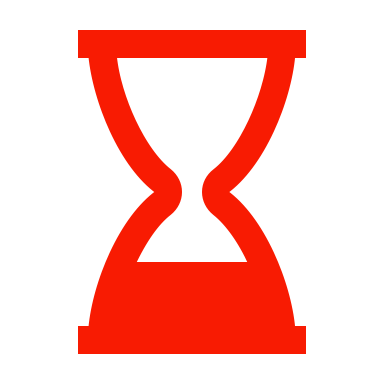 LE TEMPS  : 
Préparation : 30 minutes 
Durée de l’épreuve : 20 minutes (12 +8 mn) 
Coefficient : 5  (baccalauréats général et technologique)
Durée : 12 mn – Total : 12 points.
1ère partie de l’épreuve
Durée : 8 mn – Total : 8 points
2nde partie de l’épreuve
2. Comment se déroule un oral et comment évaluer chacune des étapes ?
UN ACCUEIL COLLECTIF DEVANT LA SALLE :
récupérer les récapitulatifs. 
 Vérifier l’œuvre qu’il a choisie.
UN TEMPS DE PRÉPARATION POUR L’EXAMINATEUR : 
 Choisir un ordre de passage des candidats (alphabétique + alternance en fonction de l’œuvre choisie, quand cela est possible).
À partir du récapitulatif, retenir un texte pour la 1ère partie de l’épreuve et délimiter un passage de 20 lignes (ou 20 vers).




Proposer une question de grammaire sur une phrase ou un segment de phrase de L’EXTRAIT DÉLIMITÉ.
Noter ces informations sur le bordereau d’évaluation.
L’ARRIVÉE DANS LA SALLE
Si le candidat a choisi l’une des 4 œuvres intégrales en présentation de l’œuvre choisie, les explications linéaires de cette œuvre intégrale seront écartées, mais pas celles du parcours associé.
L’examinateur y indique :
LA FICHE D’ÉVALUATION
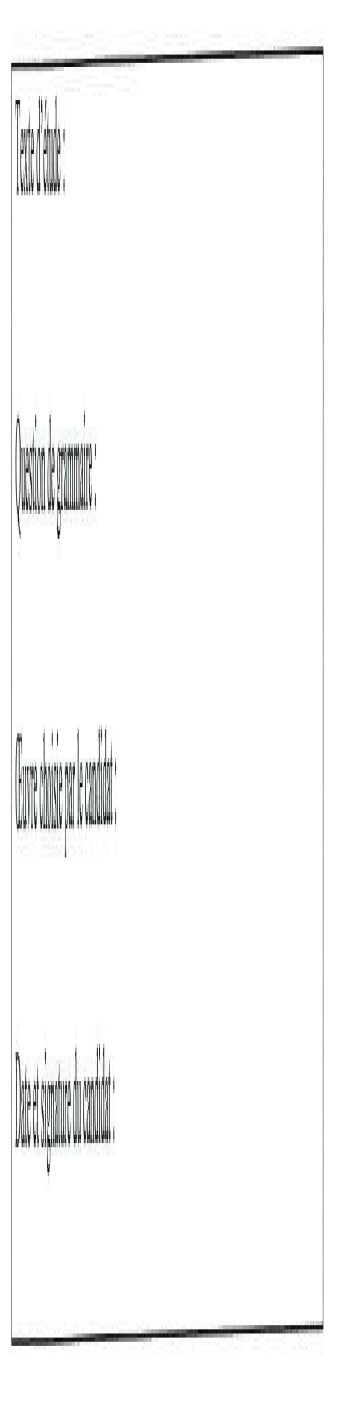 L’accueil individuel du candidat
Le candidat dispose de 30 mn pour préparer son oral.
INVITER LE CANDIDAT À S’INSTALLER.
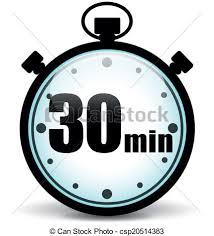 RAPPELER AU CANDIDAT LES DIFFÉRENTS TEMPS DE L’ÉPREUVE .
Le déroulement de l’épreuve
16
L’oral
Le récapitulatif d’œuvres
Voie générale
Voie technologique
[Speaker Notes: Attention : Le numéro INE n’est à préciser que pour les élèves à besoins particuliers pour lesquels il convient d’aménager le récapitulatif d’œuvres et et textes étudiés.]
Première partie sur /12 points
L’exposé Les candidats doivent disposer d’une « copie des textes » (note de service du 12 11 2021) pour la première partie (ce qui exclut la présence de manuels scolaires). 
La lecture = jusqu’à 2 points [note à inscrire sur le bordereau] 
L’explication linéaire (8 minutes – 8 points) [note à inscrire sur le bordereau]
La question de grammaire : l’empan sur les deux années du cycle [note et question à inscrire sur le bordereau]

Possibilité pour l’examinateur de relancer la réflexion du candidat ou à l’accompagner au-delà de la question sèche.
L’oral Un lien Éduscol pour l’épreuve orale
Deuxième partie sur /8 points
La lecture cursive 
« Les candidats pourront disposer du livre qu’ils auront choisi de présenter lors de la seconde partie de l’oral des épreuves anticipées de français »
la case faisant figurer l’œuvre retenue individuellement sera vierge dans ce document. Chaque candidat en revanche l’y fera figurer. 
Attention : il importe qu’aucun autre document (liste des œuvres séparée, voire nominative) ne circule pour respecter, en accord avec la MPE, le texte réglementaire tout en assurant une bonne préparation et en garantissant la communication de l’ensemble des informations aux examinateurs.
L’oral Un lien Éduscol pour l’épreuve orale
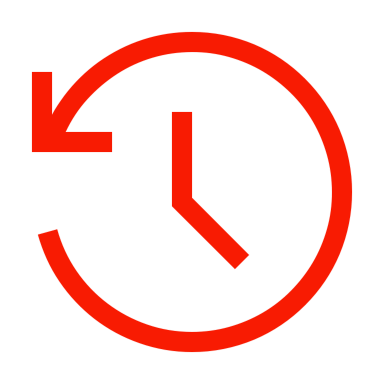 DÉBUT DE LA 1ère PARTIE DE L’ÉPREUVE
12 MINUTES
PREMIÈRE PARTIE DE L’ÉPREUVE :L’EXPOSÉ SUR UN DES TEXTES DU RÉCAPITULATIF Durée totale : 12 mn. – 12 points
22
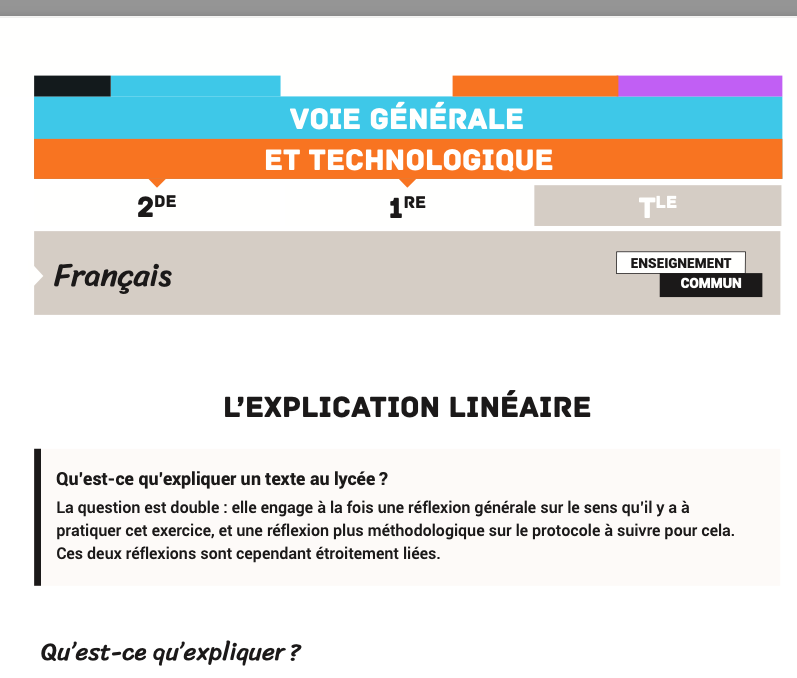 L’explication linéaire
Une fiche Éduscol
23
À partir de la fiche méthode Éduscol
LA LECTUREjusqu’à 2 mn 2 points
PREMIÈRE PARTIE DE L’ÉPREUVE :L’EXPOSÉ SUR UN DES TEXTES DU DESCRIPTIF Durée totale : 12 mn. – 12 points
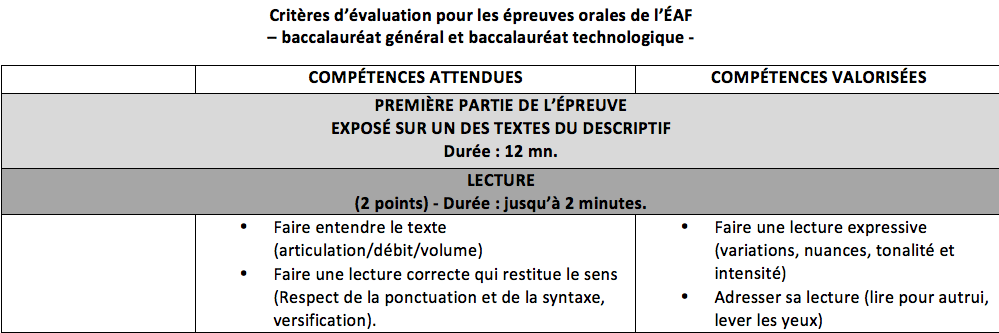 PREMIÈRE PARTIE DE L’ÉPREUVE :L’EXPOSÉ SUR UN DES TEXTES DU DESCRIPTIF Durée totale : 12 mn. – 12 points
L’EXPLICATION8 mn 8 points
PREMIÈRE PARTIE DE L’ÉPREUVE :L’EXPOSÉ SUR UN DES TEXTES DU DESCRIPTIF Durée totale : 12 mn. – 12 points
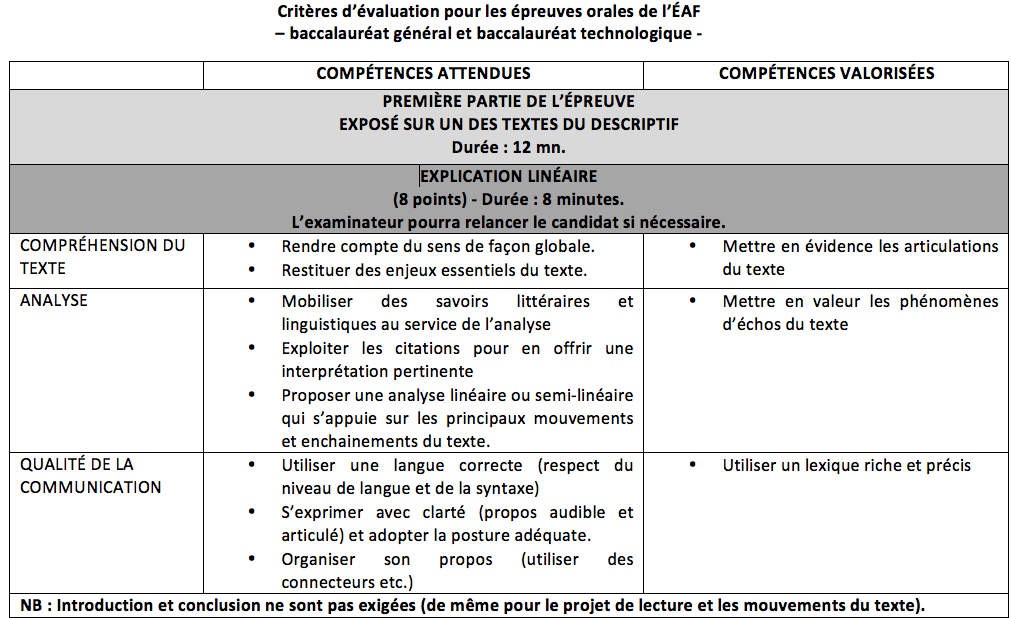 Des propositions, des décisions collégiales :
1. Que faire face à l’élève qui s’arrête après quelques minutes ? Au cas où le candidat reste muet après quelques minutes de parole, l’examinateur lui indique « Vous avez parlé X mn. »
PREMIÈRE PARTIE DE L’ÉPREUVE :L’EXPOSÉ SUR UN DES TEXTES DU DESCRIPTIF Durée totale : 12 mn. – 12 points
La grammaire à l’oral des éaf
La grammaire
Les objets grammaticaux 
Dès la classe de seconde :
- Les accords dans le groupe nominal et entre le sujet et le verbe  
- Le verbe : valeurs temporelles, aspectuelles, modales, concordance des temps 
- Les relations au sein de la phrase complexe 
La syntaxe des propositions subordonnées relatives 

En classe de Première  
Les subordonnées conjonctives utilisées en fonction de compléments circonstanciels (cause, conséquence, but, concession et condition) 
L’interrogation : syntaxe, sémantique et pragmatique 
 L’expression de la négation
La grammaire (2)
Uniquement sur le texte 
Analyse syntaxique d’une phrase ou une partie de phrase 
Question brève et précise à traiter en 2 minutes 
Réponse limitée, sans justification étendue
Pas de questions stylistiques ou d’hypothèses d’interprétation 
Pas d’analyse d’un ensemble d’occurrences 
Pas de question du type « faites toutes les remarques nécessaires »
Pas de problématisation de l’analyse ni de développement composé
La grammaire (3)
Éduscol proposition 1
« Que me font ces vallons, ces palais, ces chaumières,
Vains objets dont pour moi le charme est envolé ? »
Question : Analysez l’expression de l’interrogation dans cette phrase.
Éduscol proposition 2
« Je parcours tous les points de l’immense étendue,
Et je dis : Nulle part le bonheur ne m’attend. »
Question : Analysez la négation.
Éduscol proposition 4
« Je contemple la terre ainsi qu’une âme errante. »
Question : Transformez cette phrase de manière à faire apparaître une proposition principale et une proposition subordonnée circonstancielle de comparaison. Expliquez les transformations que vous avez opérées.
Éduscol proposition 3
« Un seul être vous manque et tout est dépeuplé »
Question : Transformez cette phrase de manière à obtenir une proposition principale et une proposition subordonnée circonstancielle ; identifiez la proposition subordonnée ; expliquez les transformations que vous avez opérées.
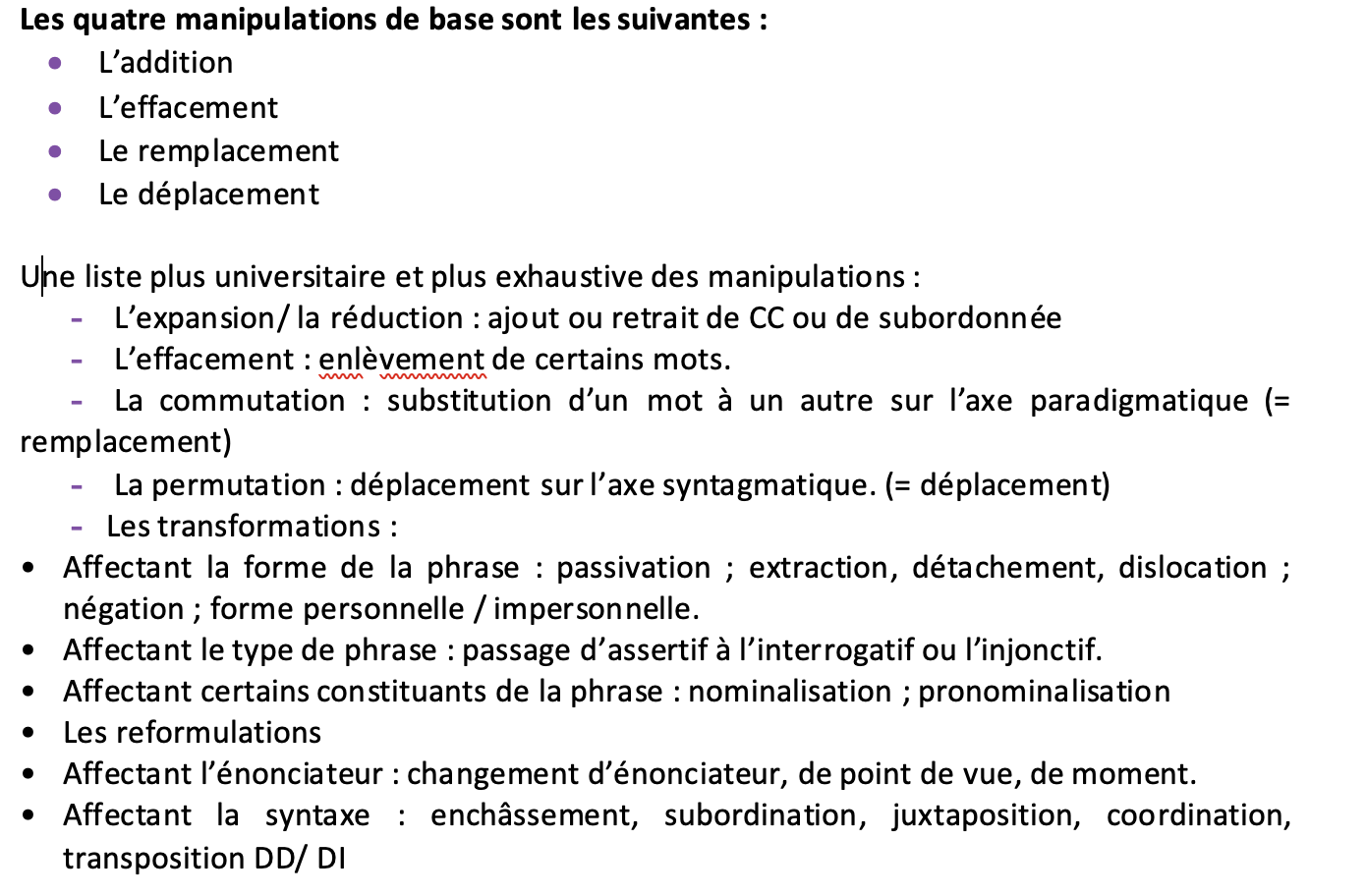 Favoriser les manipulations syntaxiques
Quelques exemples de l’académie de Toulouse =>
Identifier les termes négatifs utilisés (adverbes, pronom, déterminant...).
Dire s’il s’agit d’une négation lexicale ou syntaxique. 
Dire si la négation est partielle ou totale. 
Repérer s’il manque des termes de la négation : langage oral, langage soutenu, ne supplétif... 
Ex : La négation est présente dans le segment de phrase donné à mon étude. Elle est exprimée à l’aide des termes négatifs ……… : « …. ». 
Il s’agit d’une négation ……… qui exprime une négation partielle, totale, autrement dit la négation porte sur ….
Une manipulation peut être envisagée par l’élève.
Question sur la négation
La négation
Commencer par dire qu’il s’agit d’une phrase complexe (plusieurs verbes conjugués) et repérer la principale.
 Définir la circonstancielle
Énoncer la valeur de la circonstancielle, dont il s’agit (cause, but…) et nommer le mot introducteur utilisé (conjonction de subordination, locution conjonctive)
Donner le mode verbal pour cette circonstancielle (ex : après que + indicatif, bien que + subjonctif) 

Ex : La phrase donnée à mon étude est une phrase complexe. La proposition conjonctive « ........ » est subordonnée à la principale : « ....... ». 
Elle est introduite par un mot subordonnant « ....... » (classe grammaticale précise dans les éléments de valorisation ?).  
Sa fonction est complément circonstanciel de «  …. » du verbe de la principale « … ».
Elle est déplaçable et supprimable (manipulation par l’élève possible. À noter que la consécutive ne peut être déplacée).
Elle contient un verbe conjugué « ..... » à temps / mode (en éléments de valorisation)
Question sur les subordonnées conjonctives utilisées en fonction de compléments circonstanciels
Les propositions subordonnées conjonctives circonstancielles
Identifier la forme interrogative dont il s’agit : directe ou indirecte. 
Dire qu’il s’agit d’une phrase complexe pour l’une (l’indirecte : subordonnée complétive) et d’une phrase simple pour l’autre (la directe). 
Identifier le mot interrogatif (s’il y en a un) : pronom, déterminant. 
Dire s’il s’agit d’une interrogation partielle ou totale (= question ouverte ou fermée). 
Dire si l’interrogation est descriptive ou polémique, s’il s’agit d’une question rhétorique. 
Ex : La phrase donnée à mon étude est une interrogation directe construite par le mot interrogatif « ...... » (nature précise comme élément de valorisation) avec inversion ou non du sujet et du verbe et marquée typographiquement par le point d’interrogation.
 Elle porte sur un élément ou sur l’ensemble de la phrase : totale ou partielle / manipulation possible par l’élève / fonction du mot interrogatif (en élément de valorisation) 
Ex : La phrase donnée à mon étude est une phrase complexe constituée d’une proposition interrogative indirecte introduite par le mot subordonnant « ..... » (nature précise comme élément de valorisation). Elle est subordonnée à la principale « ..... »,
 contenant le verbe interrogatif « .... ». La proposition interrogative indirecte contient tel verbe conjugué à tel temps, tel mode ....... (en éléments de valorisation) 
Elle est non déplaçable : complétive ou COD (élément de valorisation) du verbe de la principale. 
Elle reprend une question directe : reformulation possible et manipulation.
Question sur l’interrogation
L’interrogation
Points de vigilance grammaire
PREMIÈRE PARTIE DE L’ÉPREUVE :L’EXPOSÉ SUR UN DES TEXTES DU DESCRIPTIF Durée totale : 12 mn. – 12 points
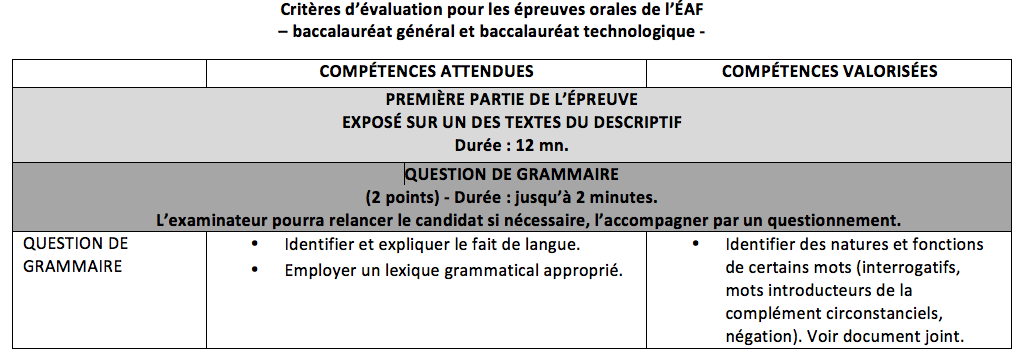 Rappel : La terminologie grammaticale (Fabrice Poli)
Le deuxième tome
FIN DE LA 1ère PARTIE DE L’ÉPREUVE
UNE NOTE TOTALE SUR 12 POINTS.
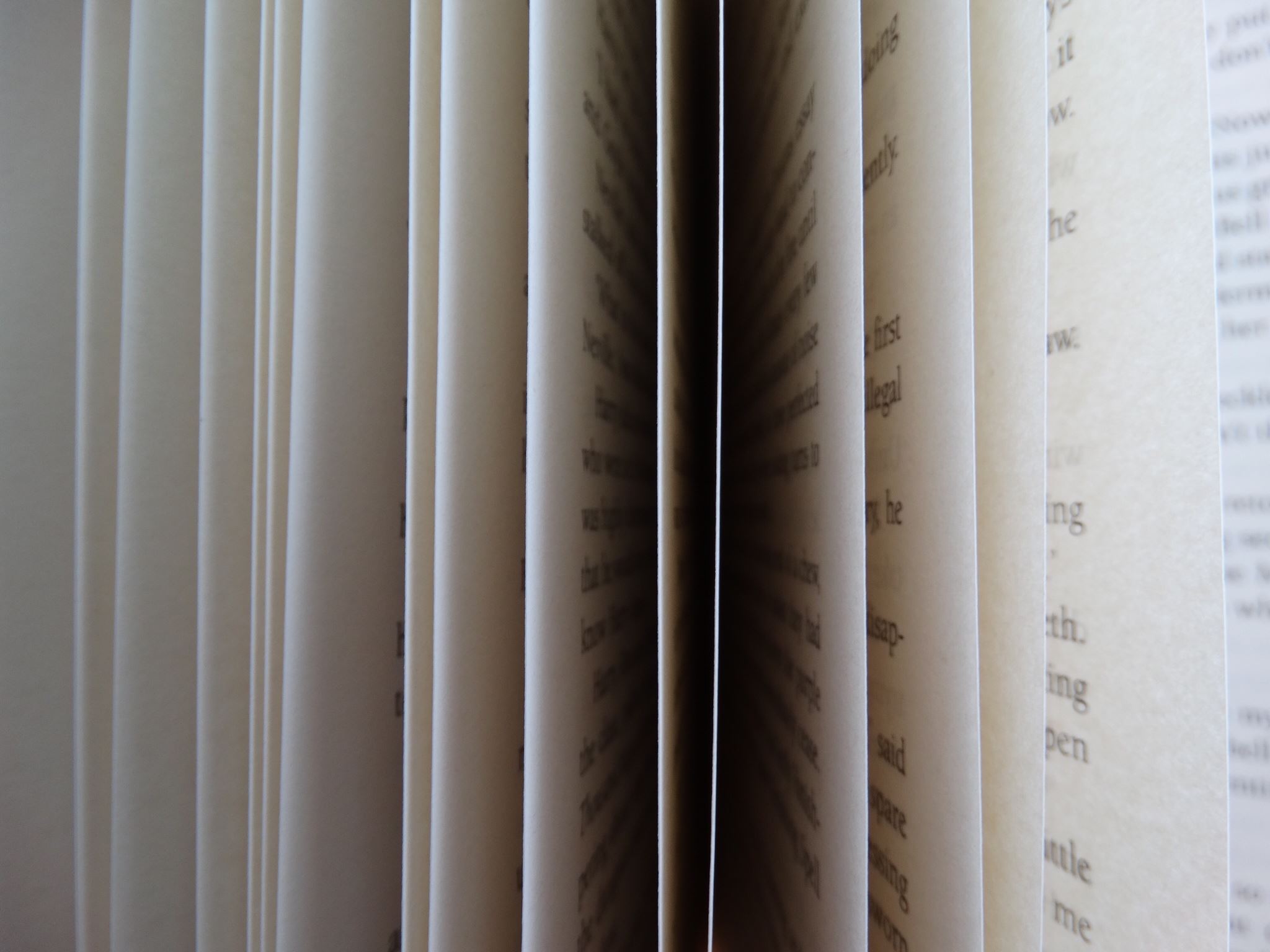 La lecture cursive
« Quinze jours ? Quatre cents pages (cinq cents) à lire en quinze jours ? Mais on n’y arrivera jamais, monsieur ! » Daniel Pennac, Chagrin d’école, 1992
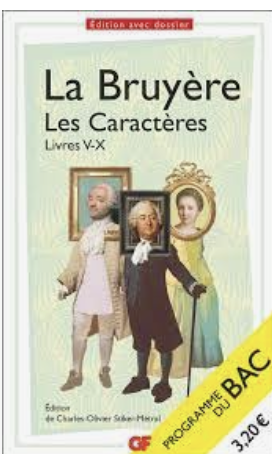 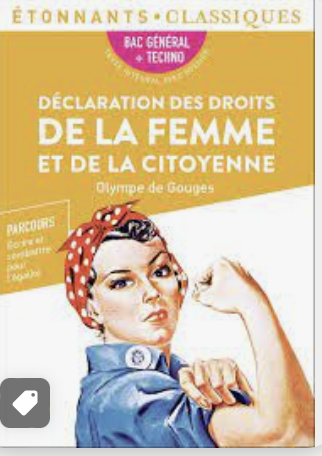 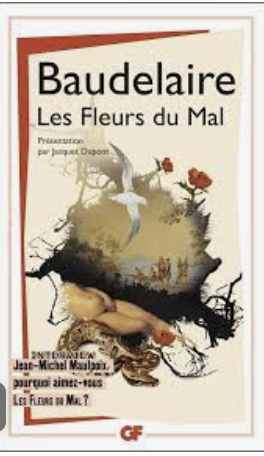 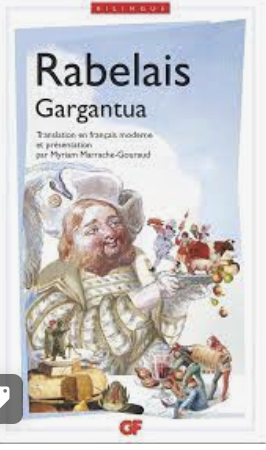 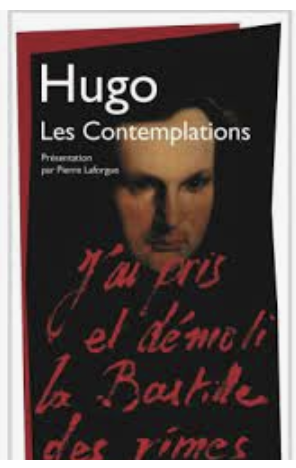 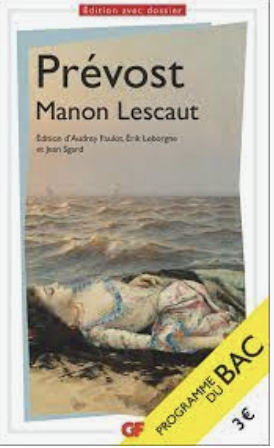 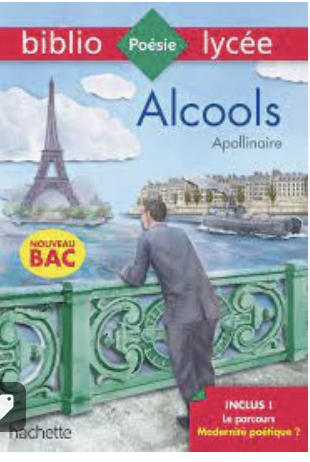 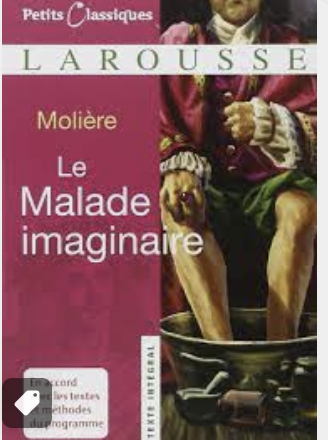 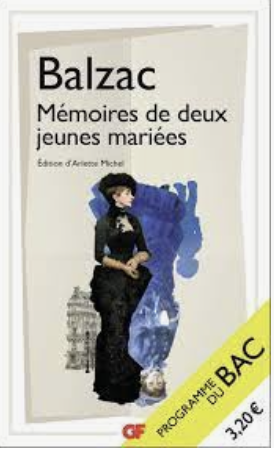 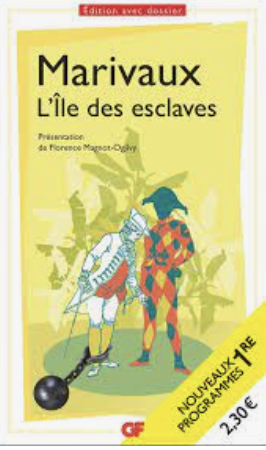 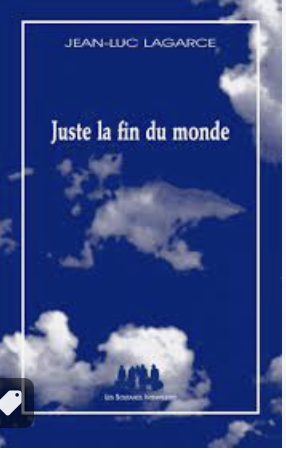 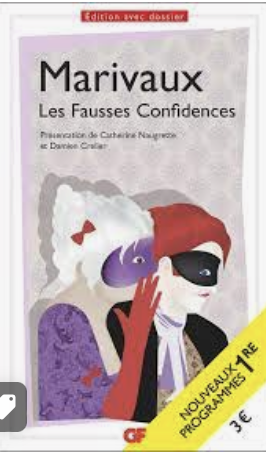 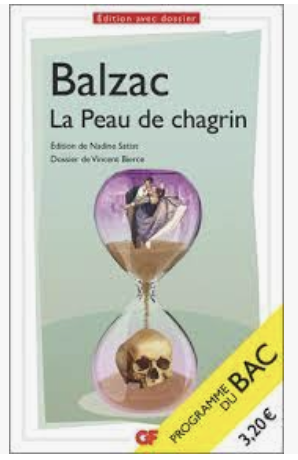 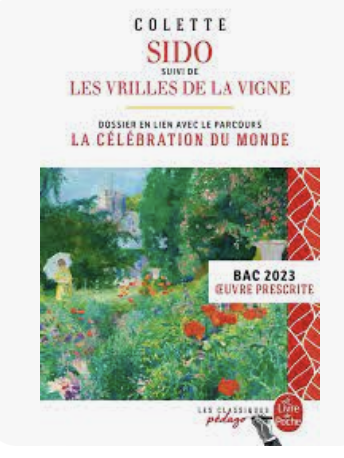 6/2/23
55
[Speaker Notes: Et les lectures cursives proposées par l’enseignants 1 à 2 œuvres maximum par objet d’étude]
La lecture cursive : quelques principes
Rappel : La lecture cursive est l’œuvre que l’élève présente lors de la seconde partie de l’entretien 
Une variété d’articulations 
Un renforcement du parcours : appartient à la période définnie par l’objet d’étude idéalement
Un siècle différent de celui de l’œuvre intégrale 
Une œuvre dans son ensemble (pas un extrait)
La présentation de la lecture cursive vaut 8 points.  

QUELLES ŒUVRES ? 
Une à deux œuvre(s) maximum à proposer par l’enseignant aux élèves par objet d’étude 
Le candidat peut choisir comme lecture cursive une œuvre intégrale 
Le candidat peut disposer lors de l’entretien de l’œuvre choisie en lecture cursive
2nde PARTIE DE L’ÉPREUVE :LA PRÉSENTATION DE L’ŒUVRE CHOISIE ET L’ENTRETIENDurée totale : 8 mn. – 8 points
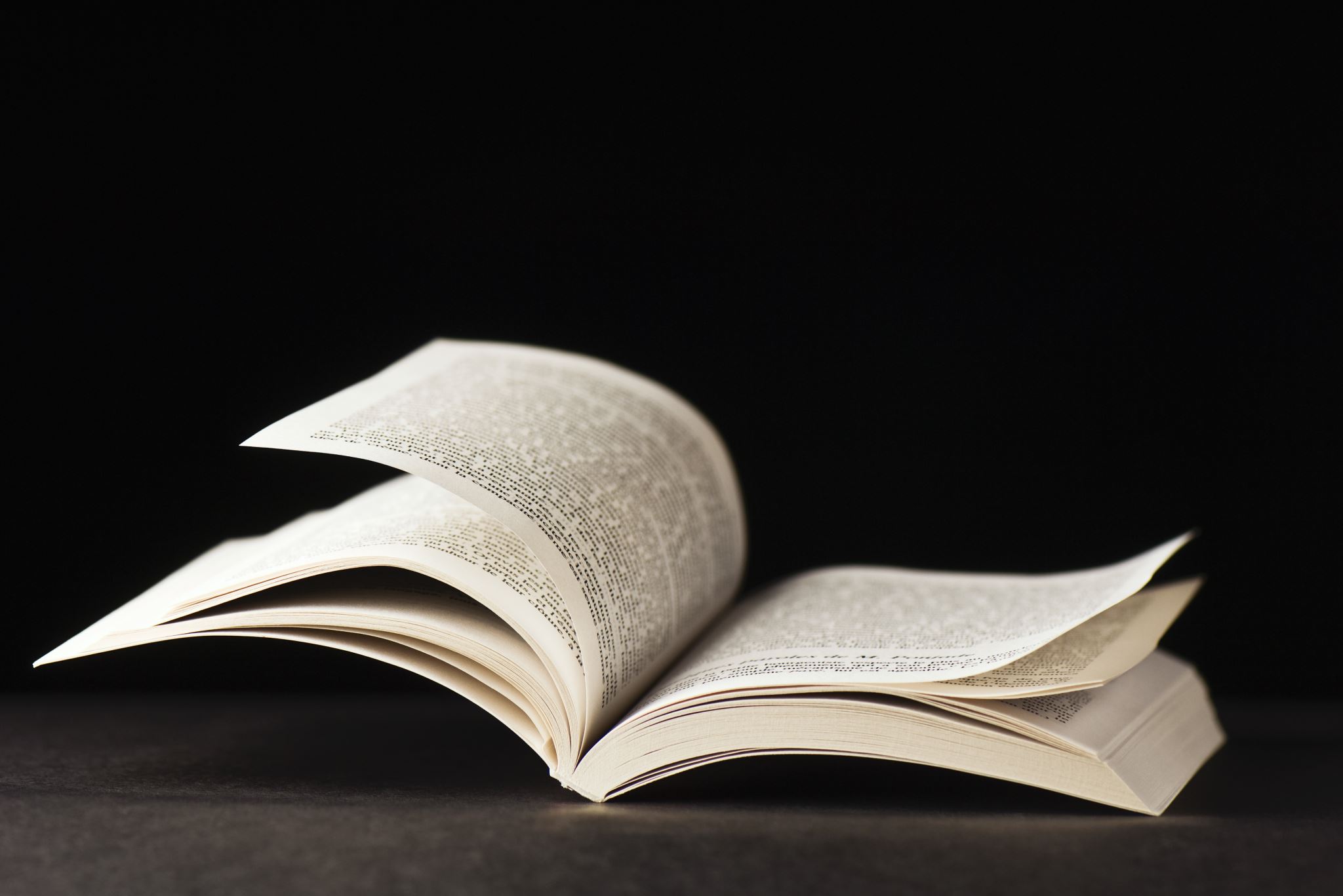 2nde PARTIE DE L’ÉPREUVE :LA PRÉSENTATION DE L’ŒUVRE CHOISIE ET L’ENTRETIENDurée totale : 8 mn. – 8 points
Le livre choisi pour la lecture cursive ainsi que le récapitulatif peuvent être manipulés par le candidat durant cet entretien. Le livre peut contenir des annotations.
Un outil possible : les 4 pôles de l’entretien
2nde PARTIE DE L’ÉPREUVE :LA PRÉSENTATION DE L’ŒUVRE CHOISIE ET L’ENTRETIENDurée totale : 8 mn. – 8 points
2nde PARTIE DE L’ÉPREUVE :LA PRÉSENTATION DE L’ŒUVRE CHOISIE ET L’ENTRETIENDurée totale : 8 mn. – 8 points
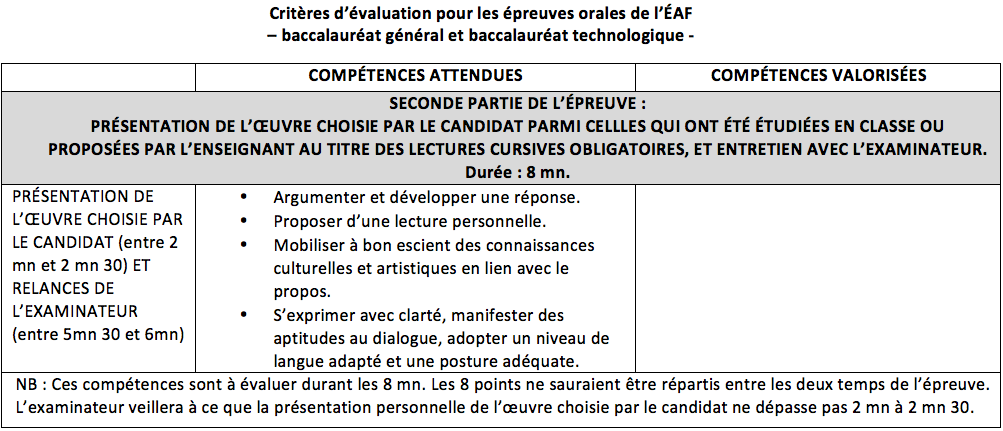 3. Comment compléter le bordereau d’évaluation ? Comment effectuer la saisie des notes ?
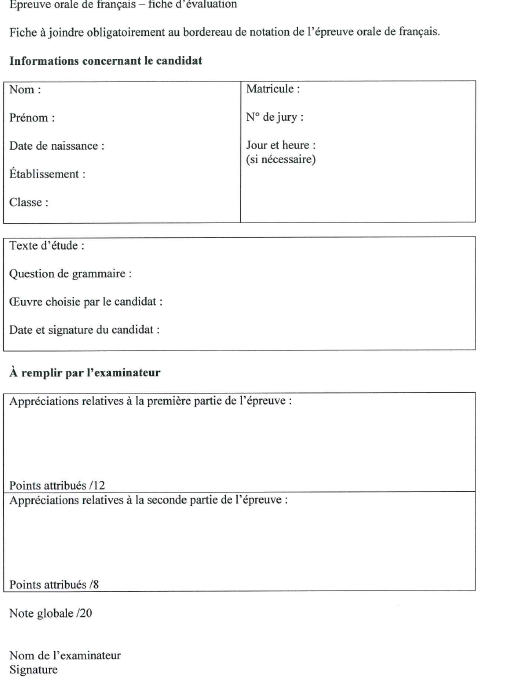 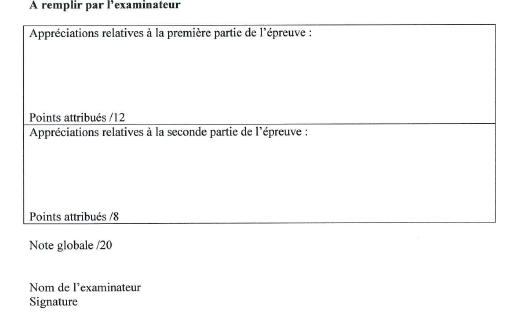 La fiche d’évaluation
La saisie des notes
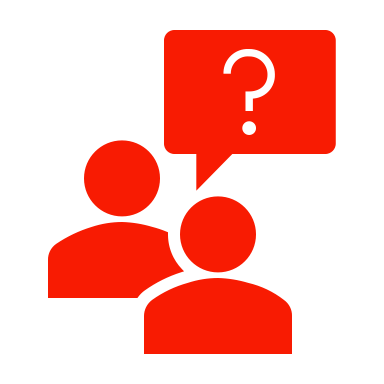 4. Quelle posture adopter en tant qu’examinateur ?
≠ enseignant dans sa classe : il évalue en tant que membre d’un jury collégial et respecte les cadres de référence de l’examen. 
Il respecte les règles de neutralité à l’égard de la prestation du candidat et de la formation reçue et fait preuve de discrétion professionnelle. 
Il fait preuve de bienveillance et de courtoisie.
Il prend en compte la spécificité des deux voies (générale ou technologique) et le niveau de difficultés des textes.
Il dispose de toute l’échelle de notation.
La posture de l’examinateur
5. Quels sont les documents autorisés pour le candidat ?
Temps de préparation 
+ 1ère partie de l’épreuve :
1 photocopie vierge du texte à étudier.

Pour la session 2020, il a été décidé que le récapitulatif et l’œuvre de lecture cursive sont laissés au candidat pendant ce temps de l’épreuve.
Les documents autorisés
2nde partie de l’épreuve
Le candidat peut utiliser l’œuvre choisie s’il l’a apportée.
Elle peut être annotée.
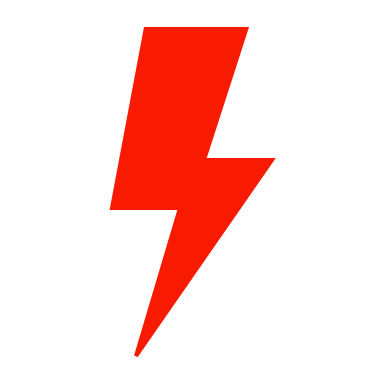 6. Quelques points de vigilance
Je suis en retard. Je suis en arrêt maladie.
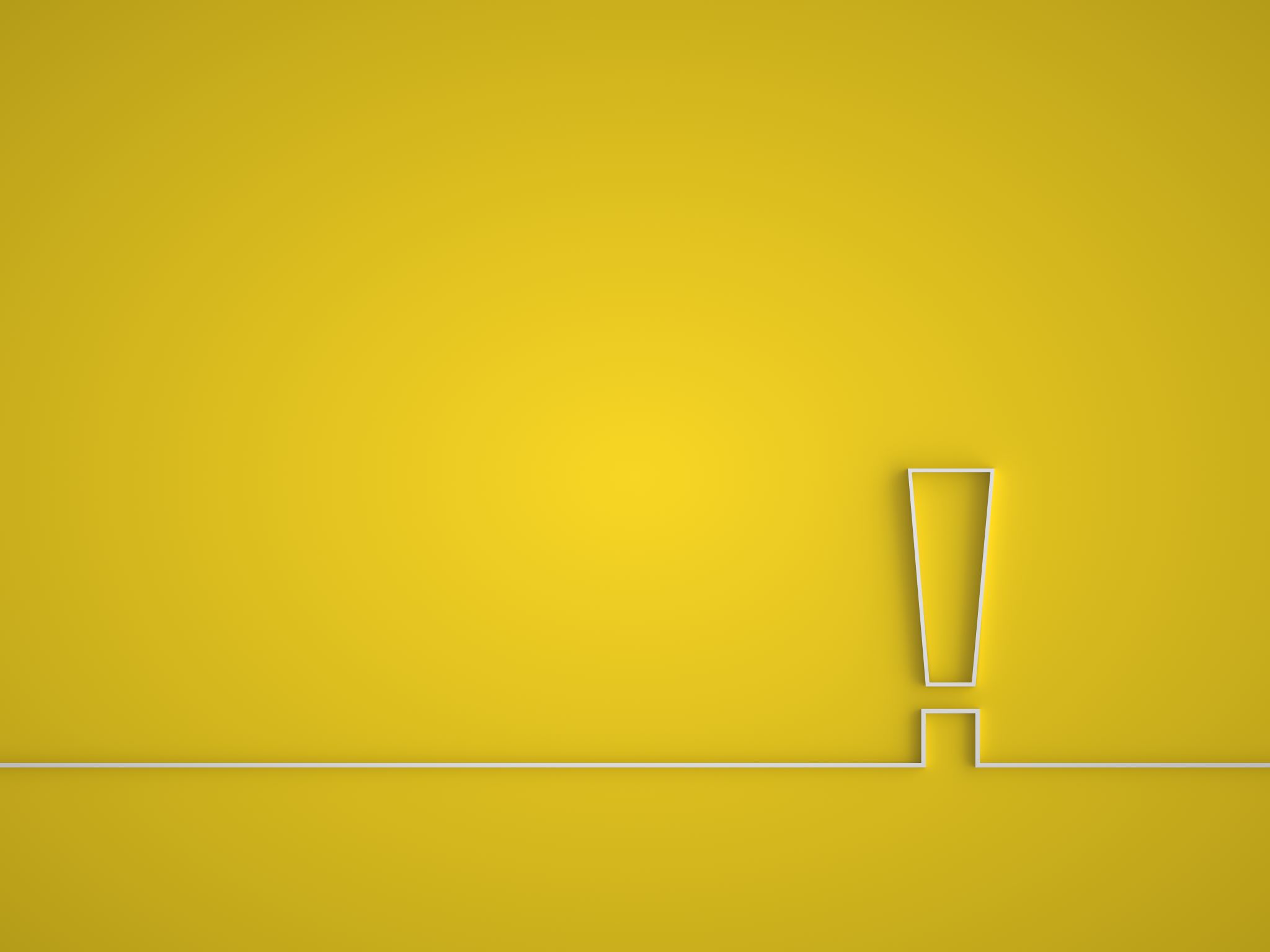 Points de vigilance : l’exposé
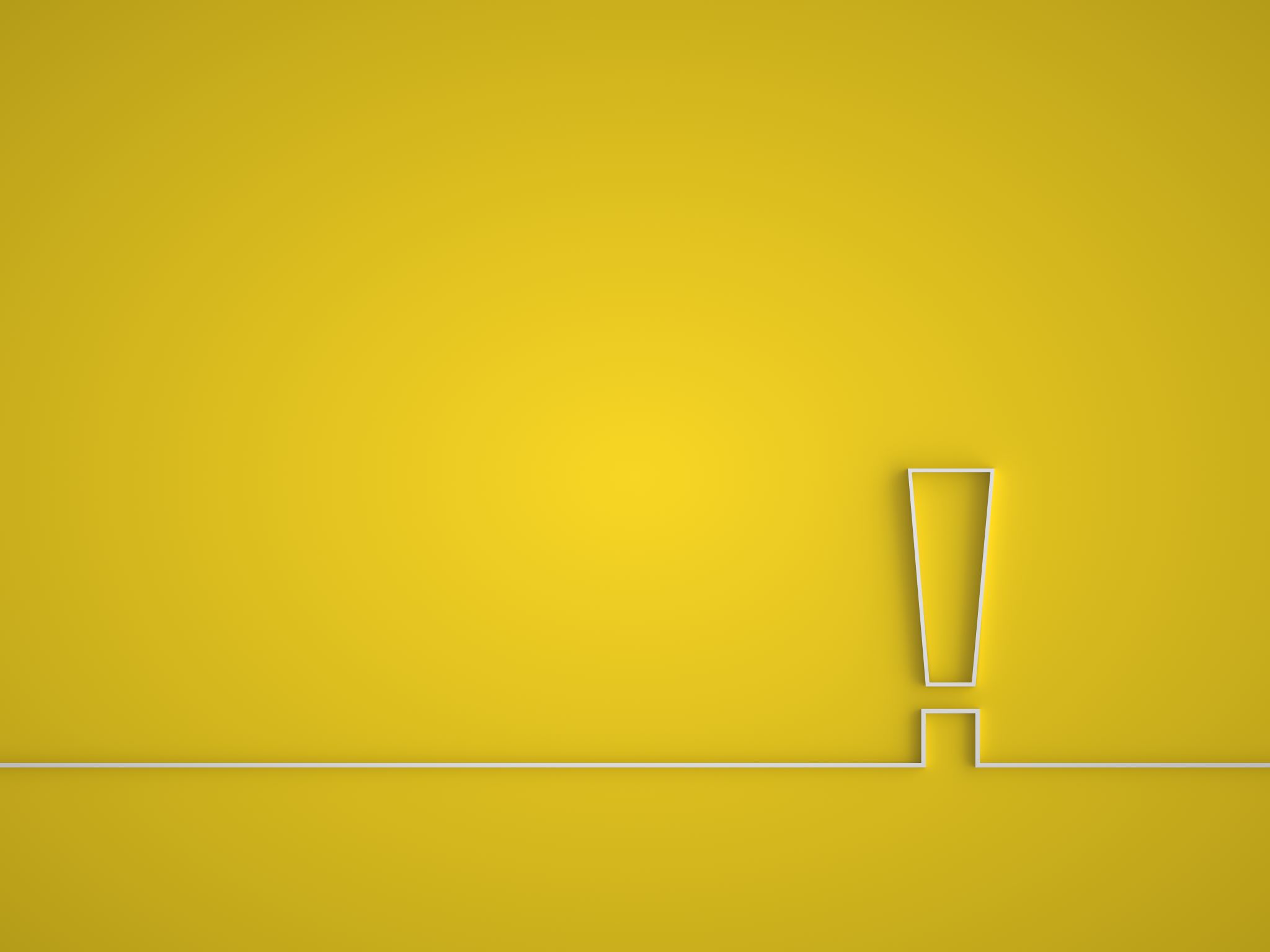 Points de vigilance : question de grammaire
L’évaluation de l’oral
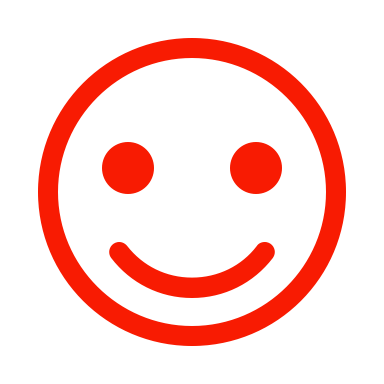 Merci !